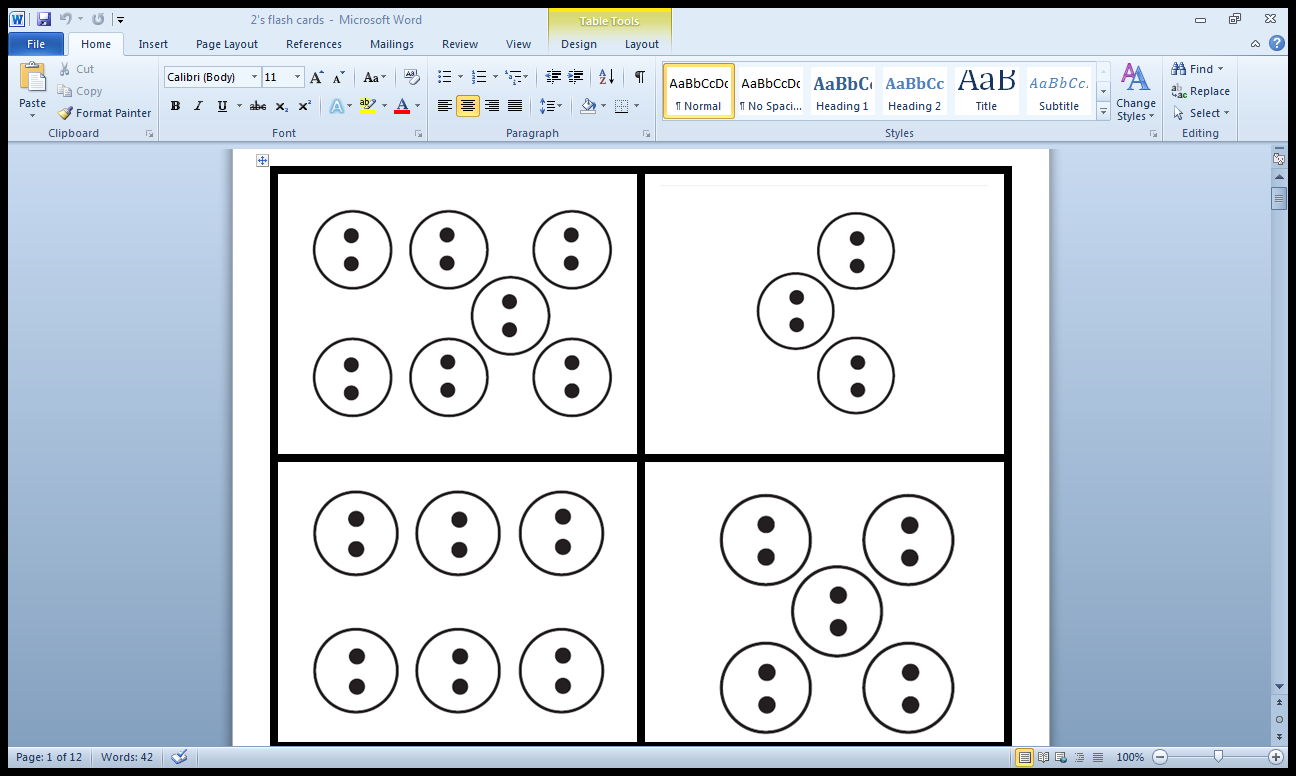 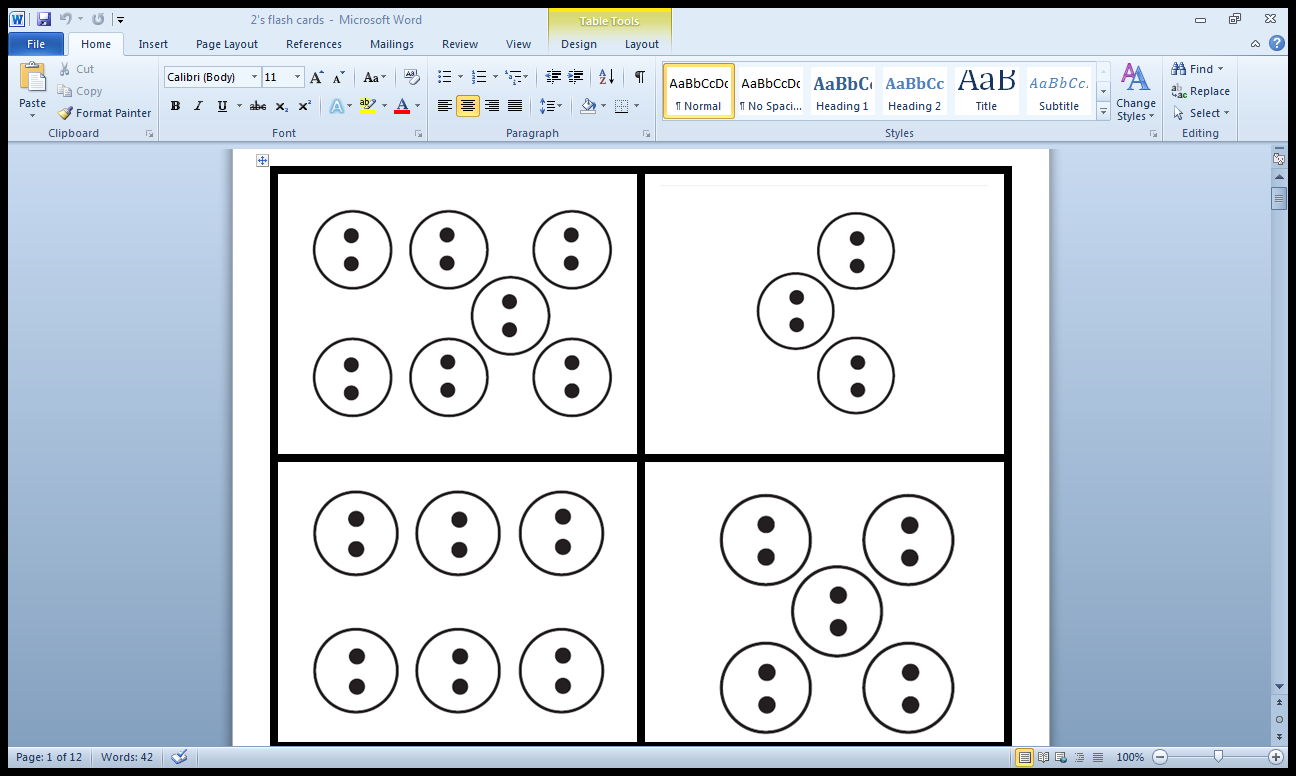 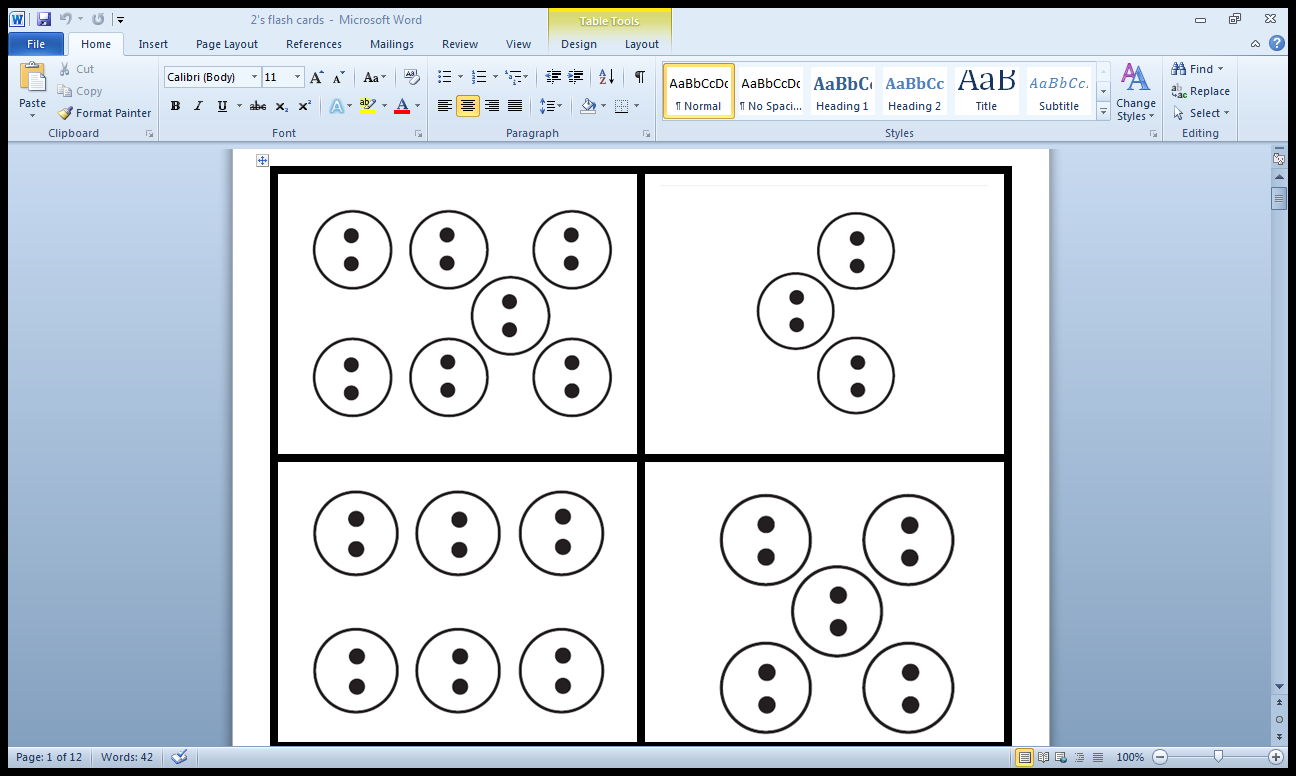 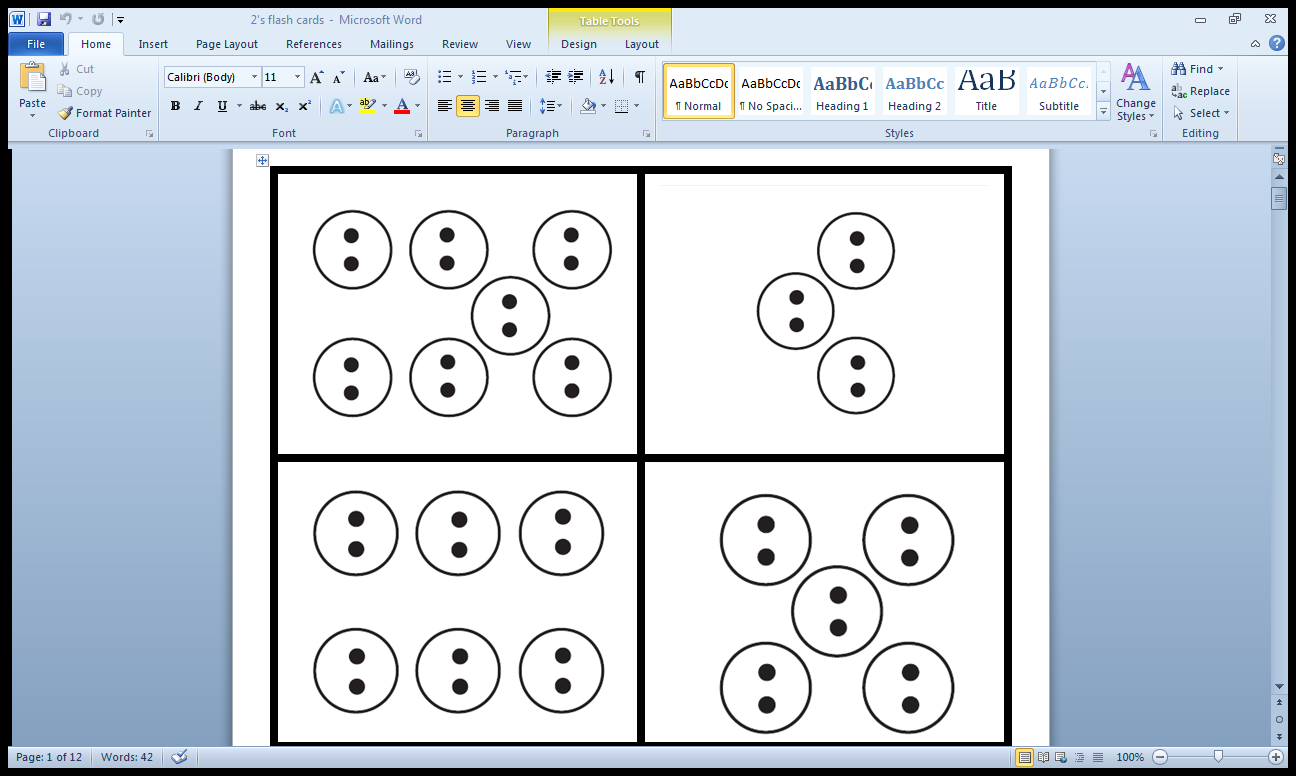 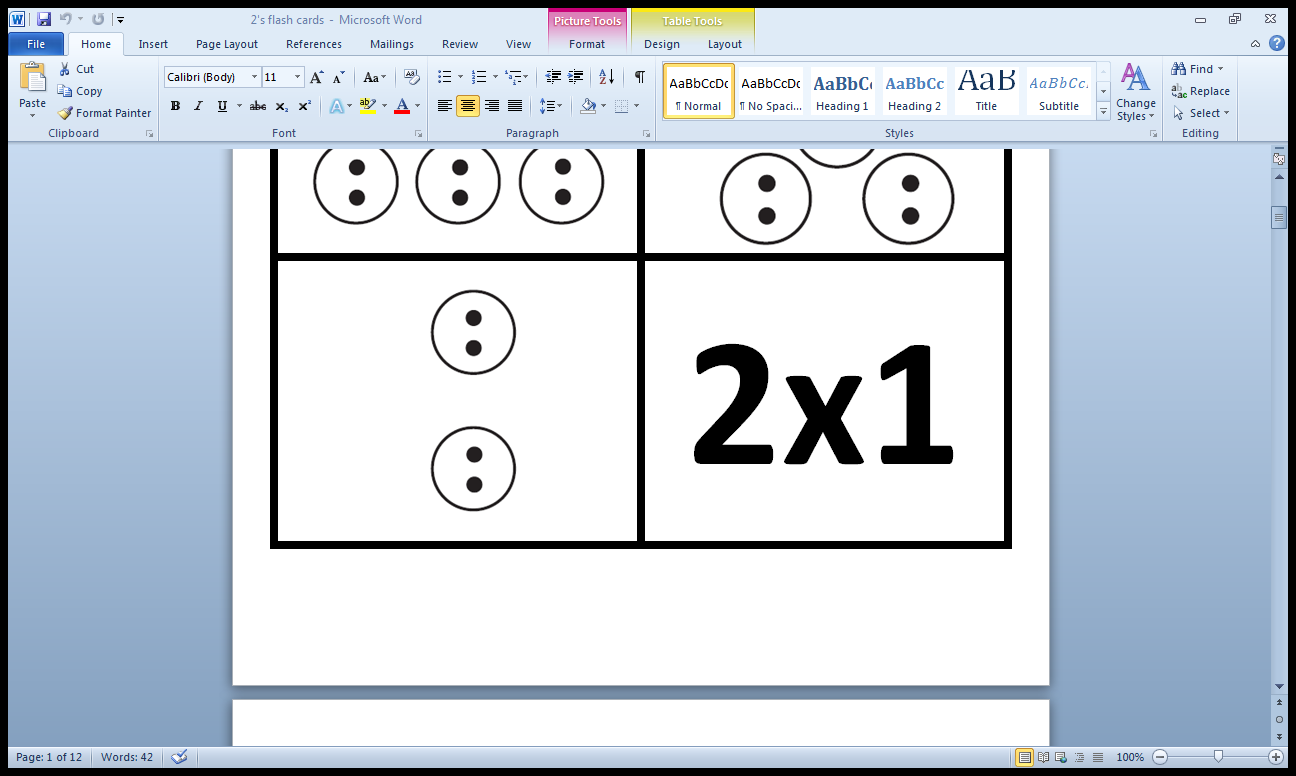 2x0
2x1
2x2
2x3
2x4
2x5
2x6
2x7
2x8
2x9
2x10
1x2
0x2
3x2
4x2
5x2
6x2
7x2
8x2
9x2
10x2
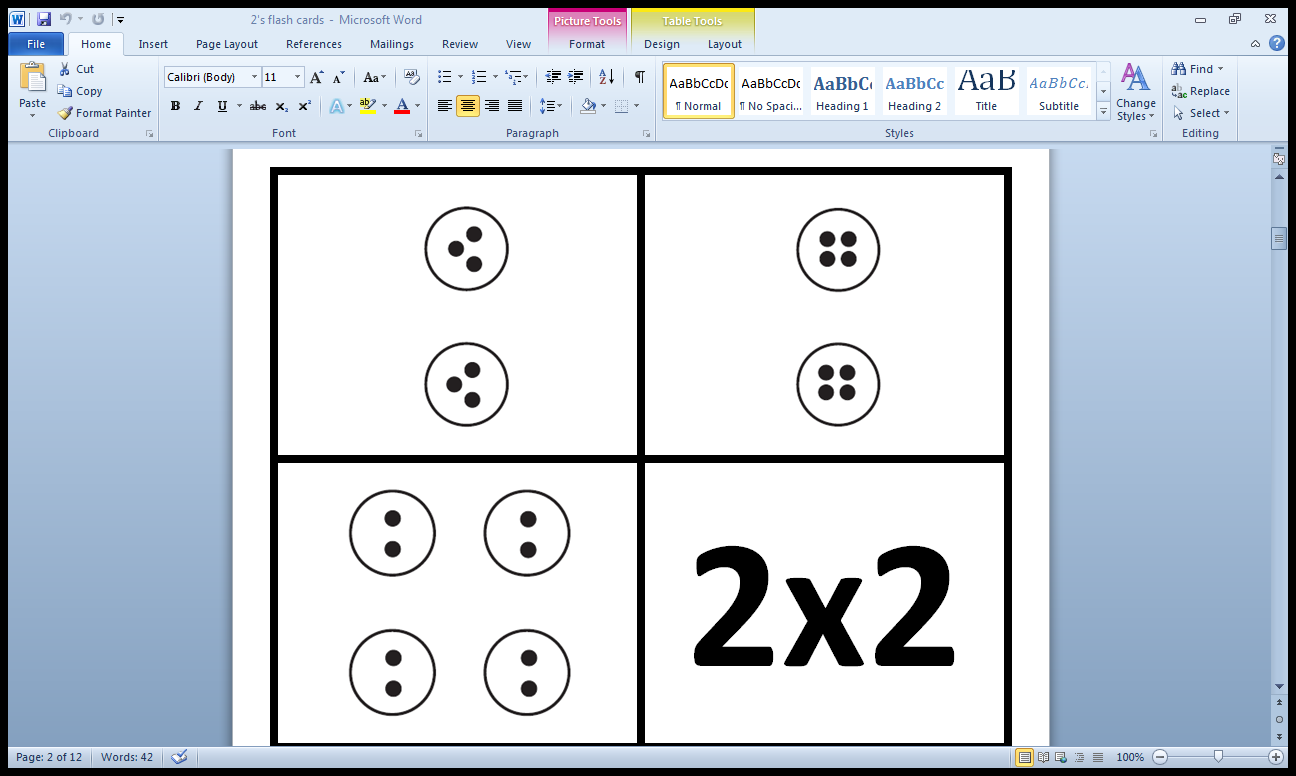 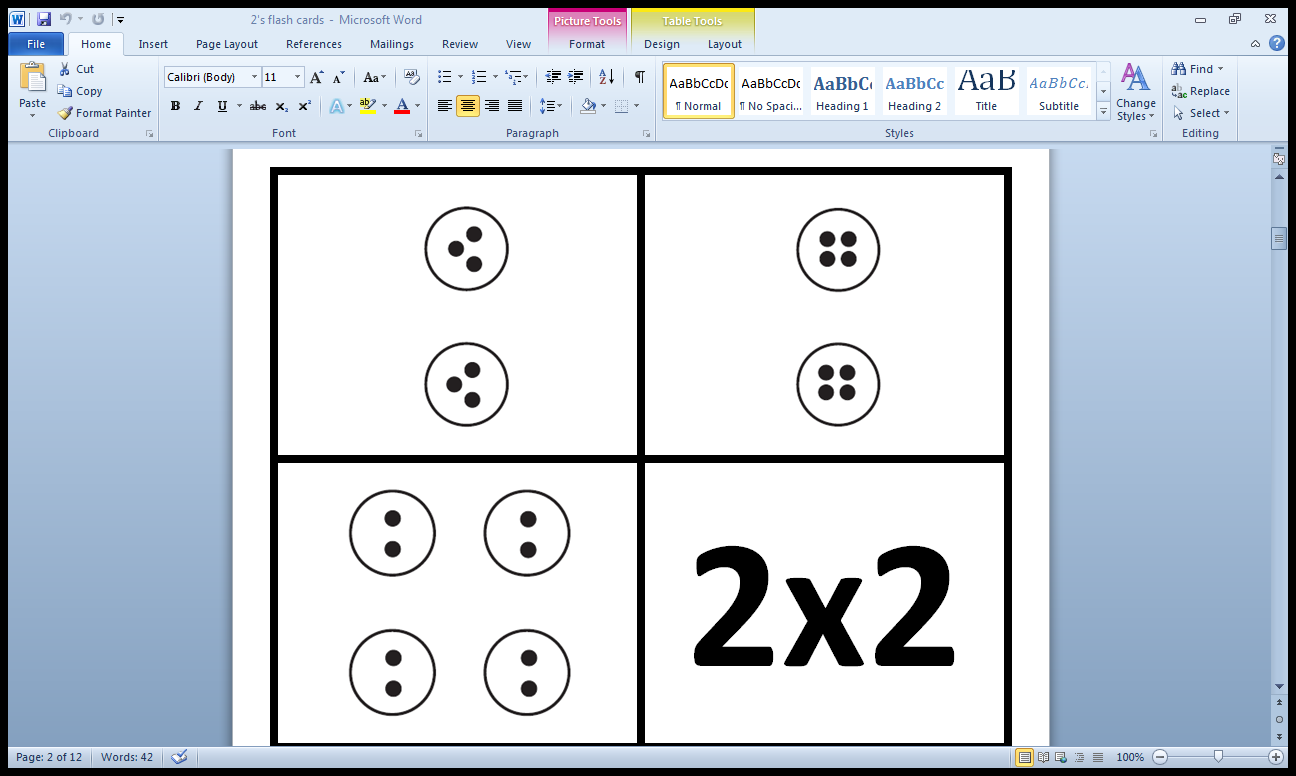 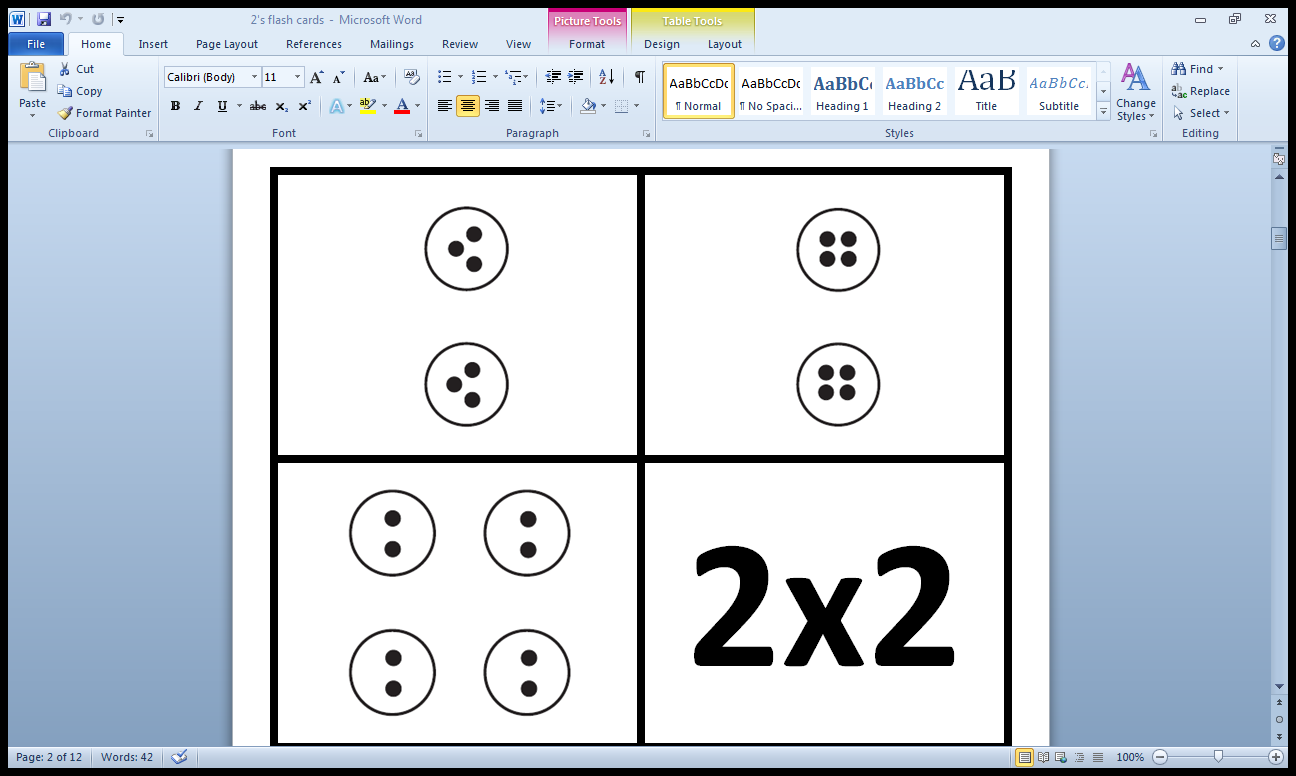 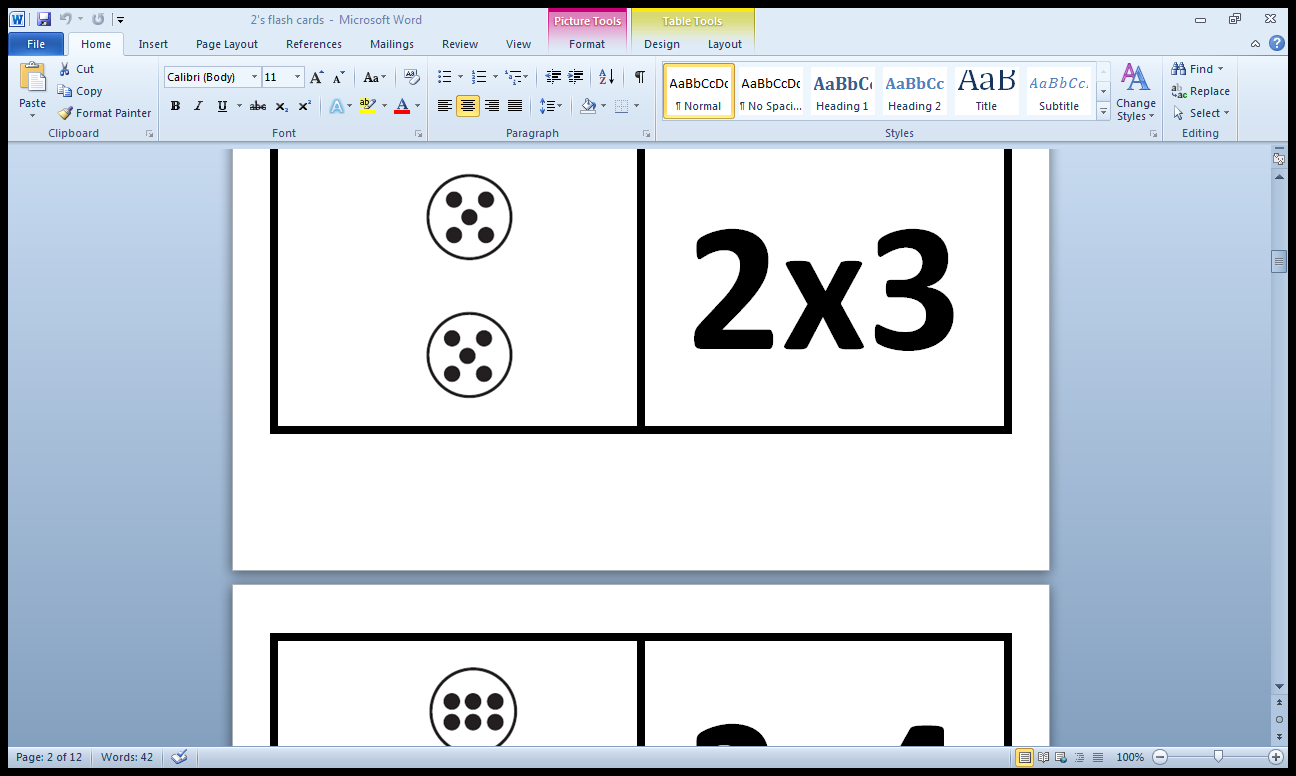 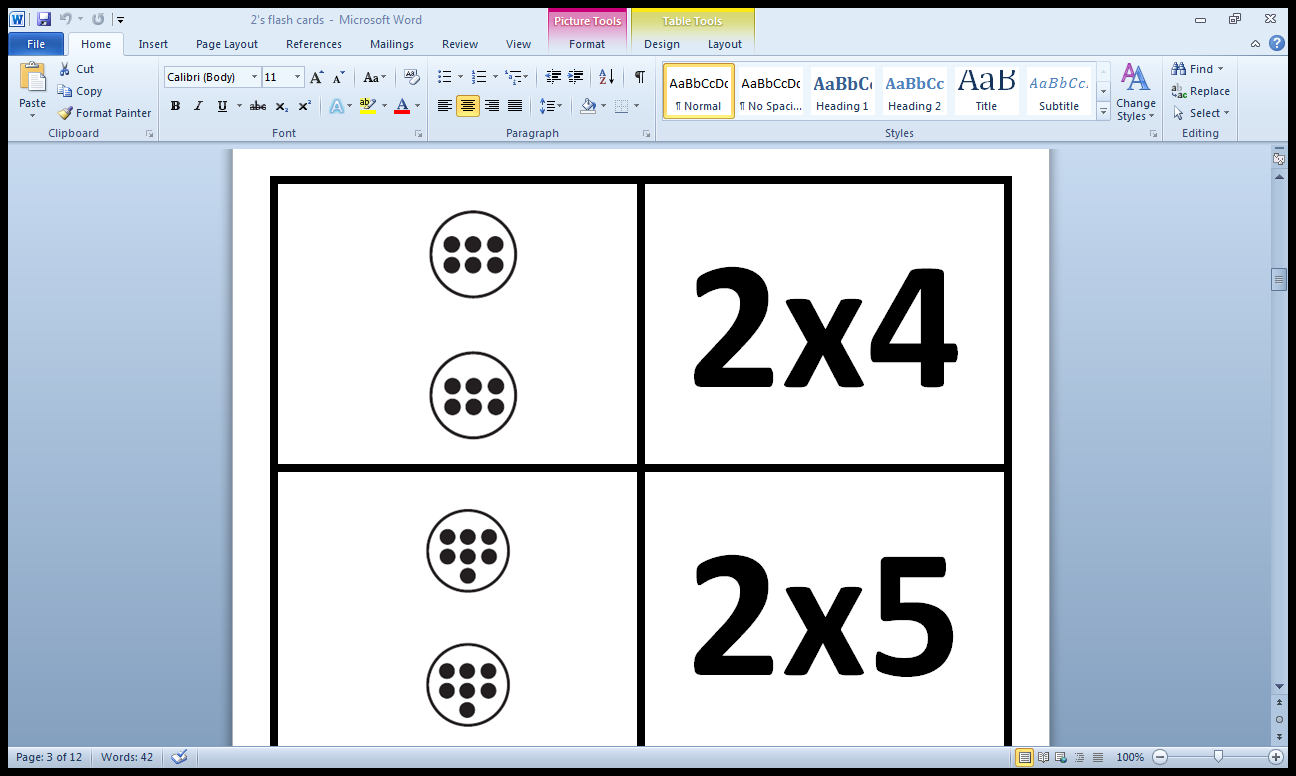 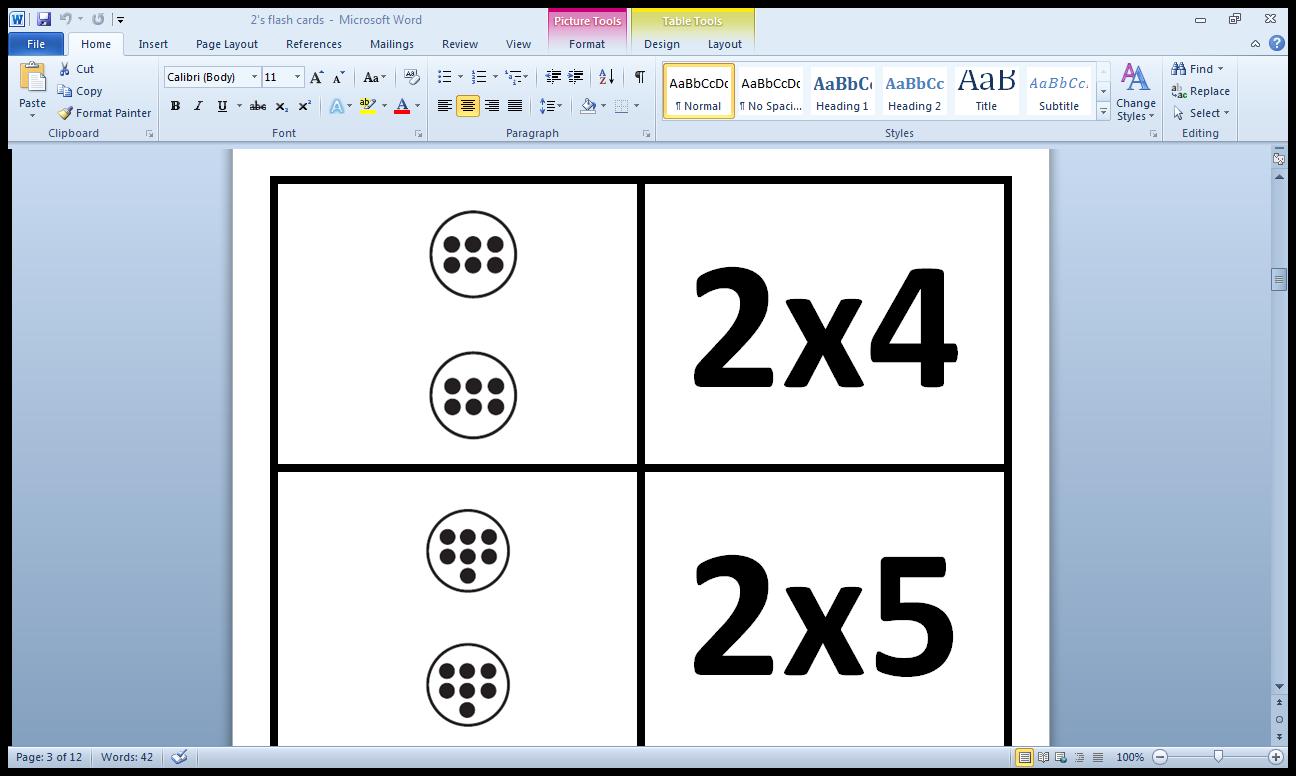 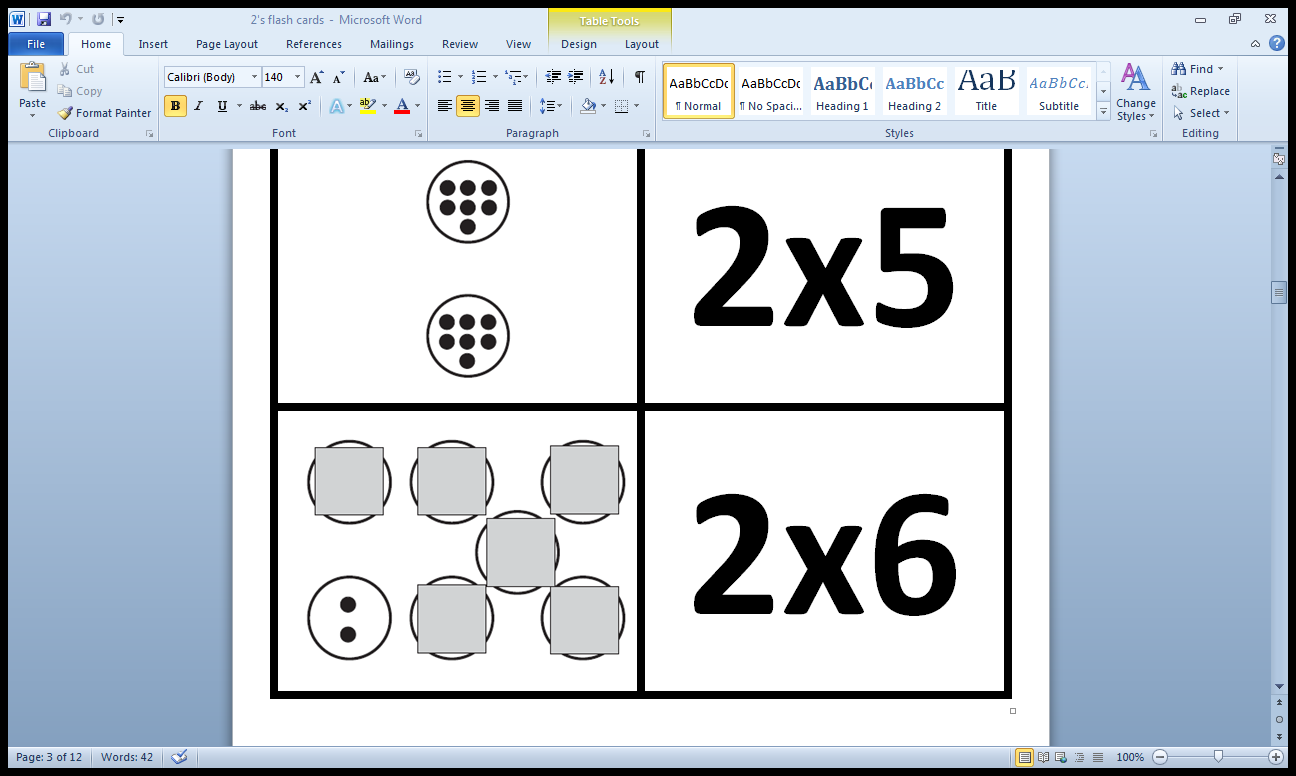 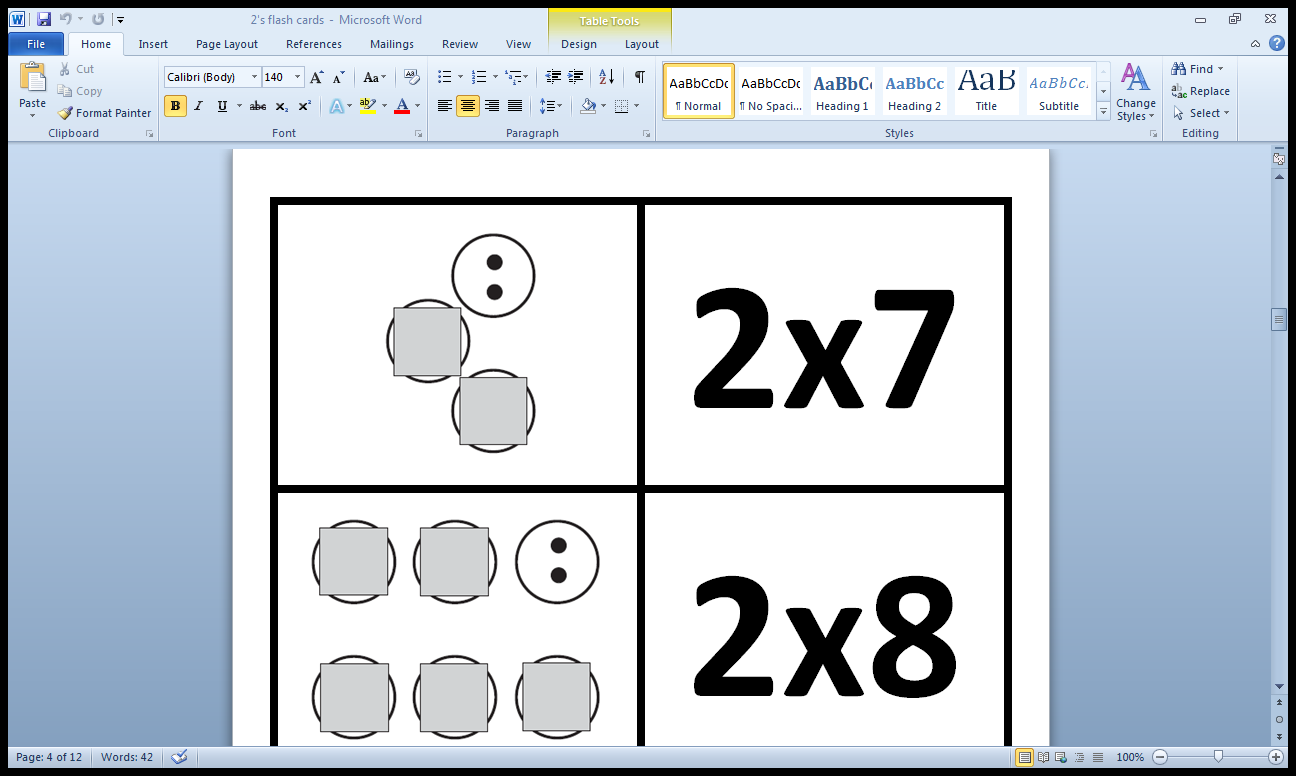 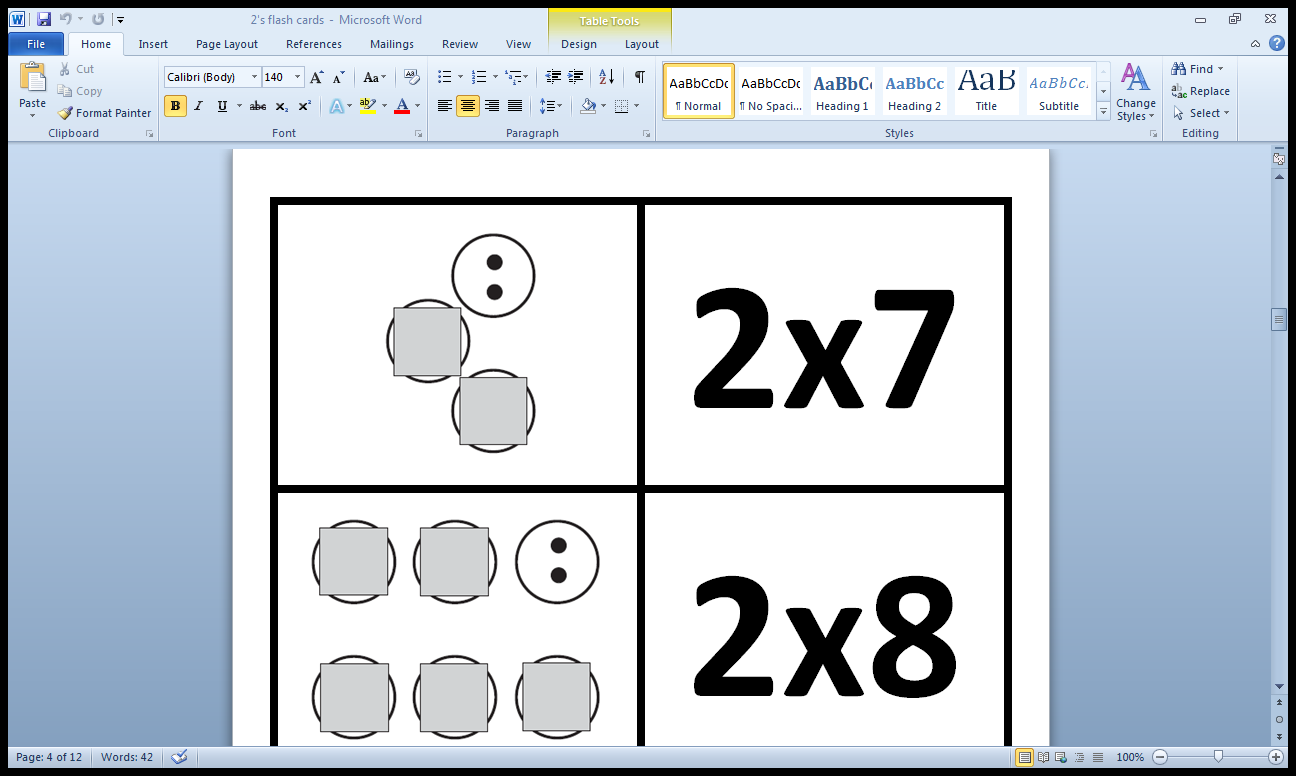 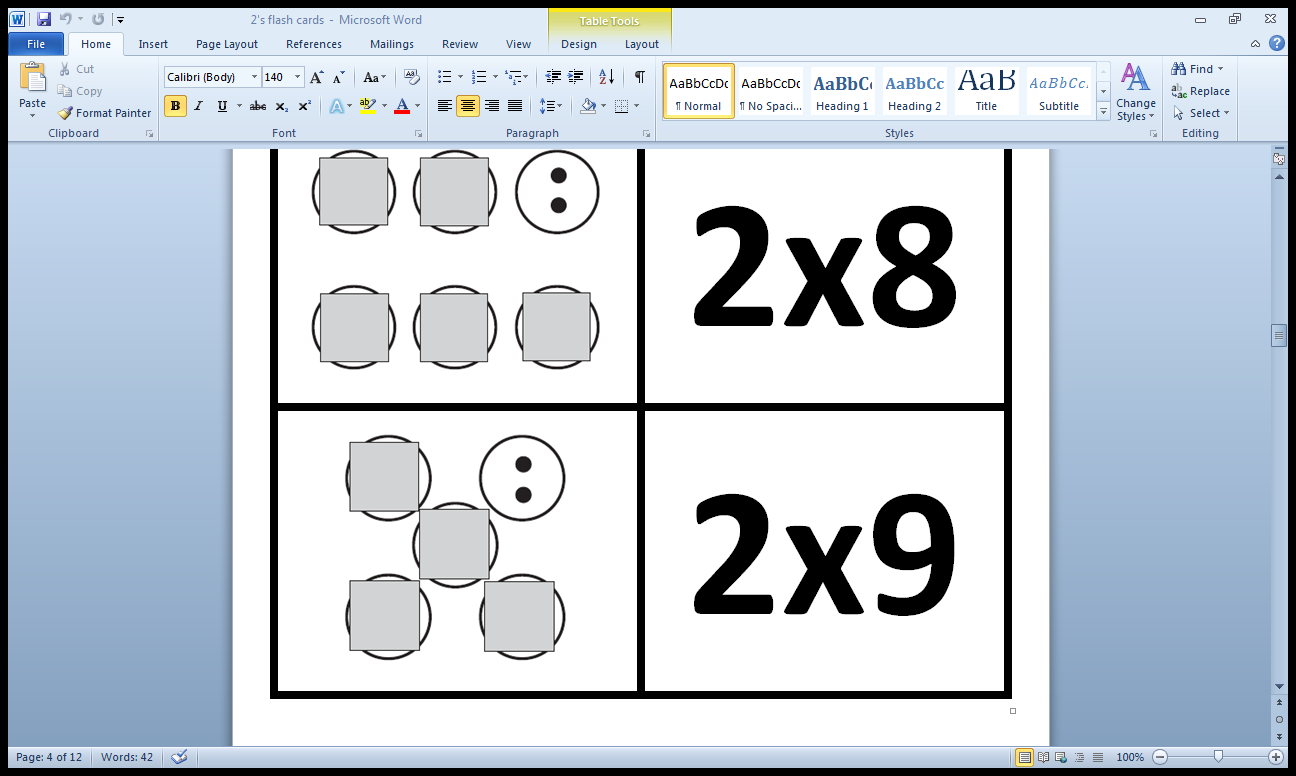 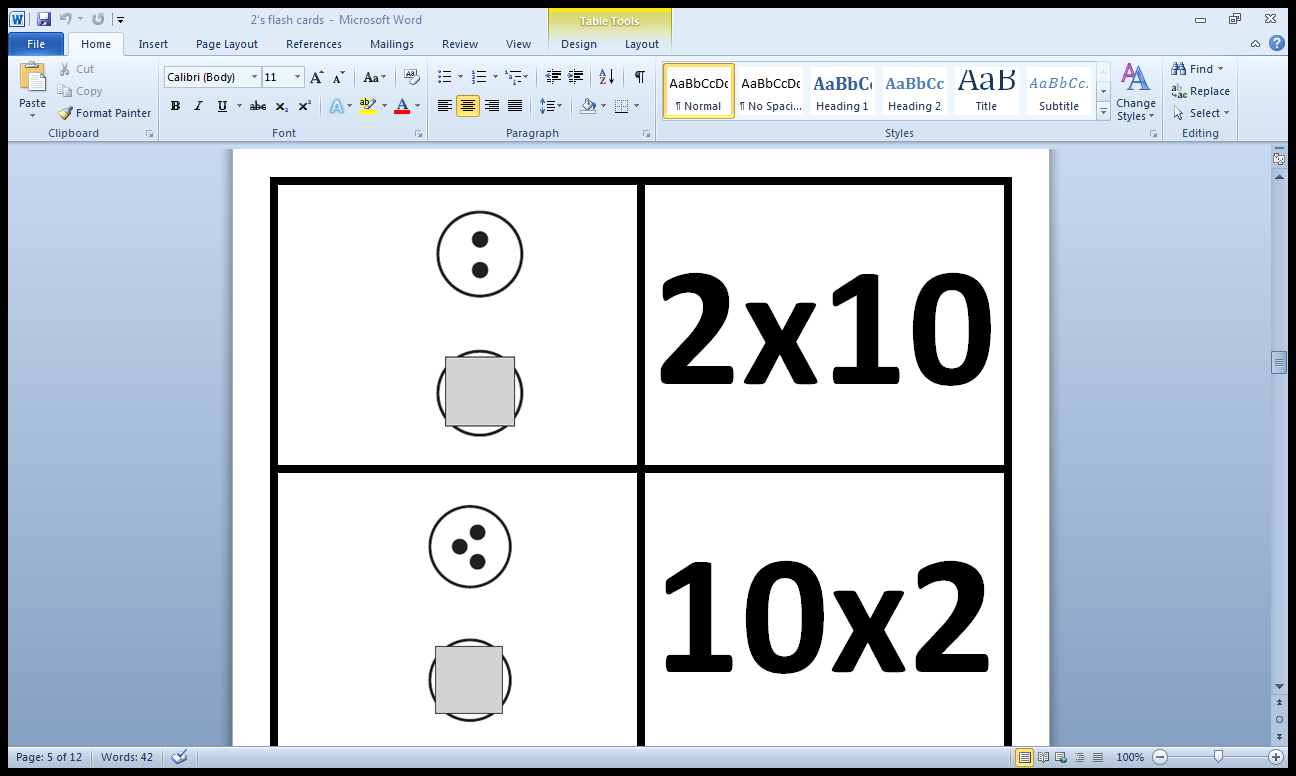 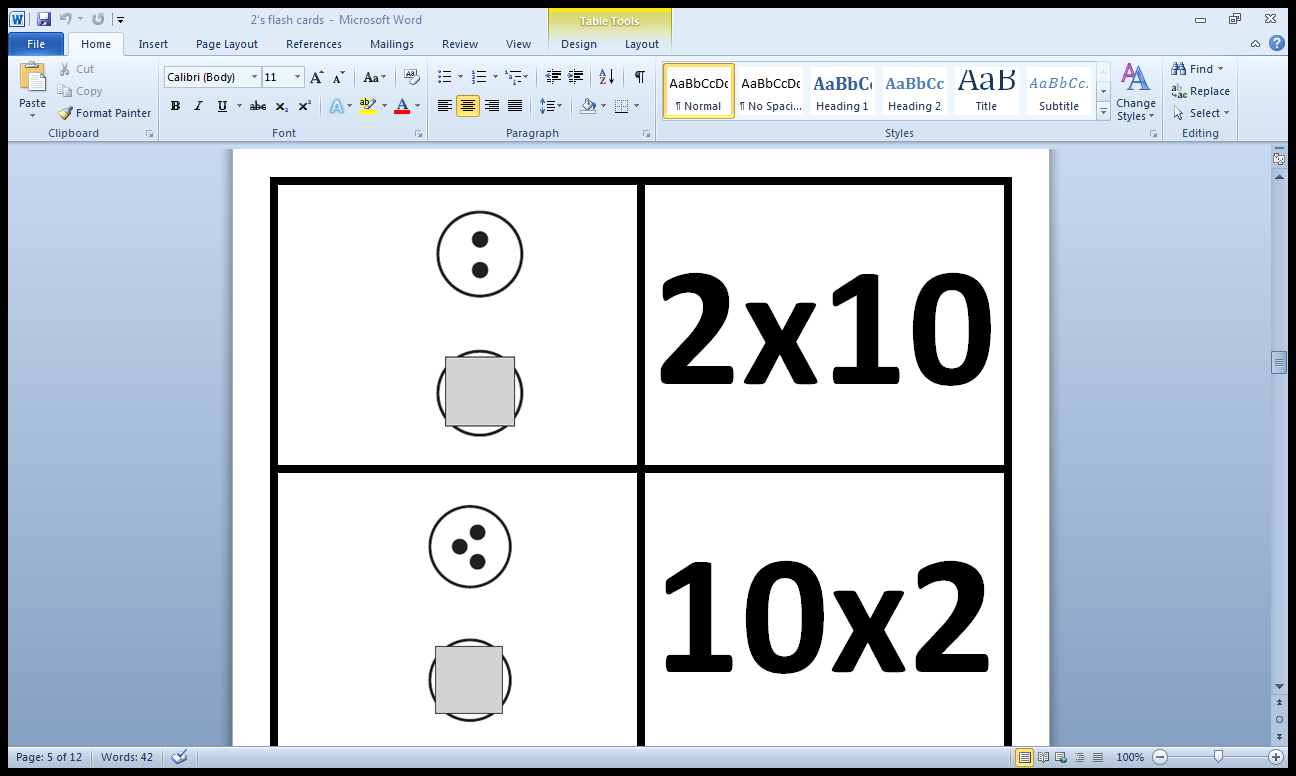 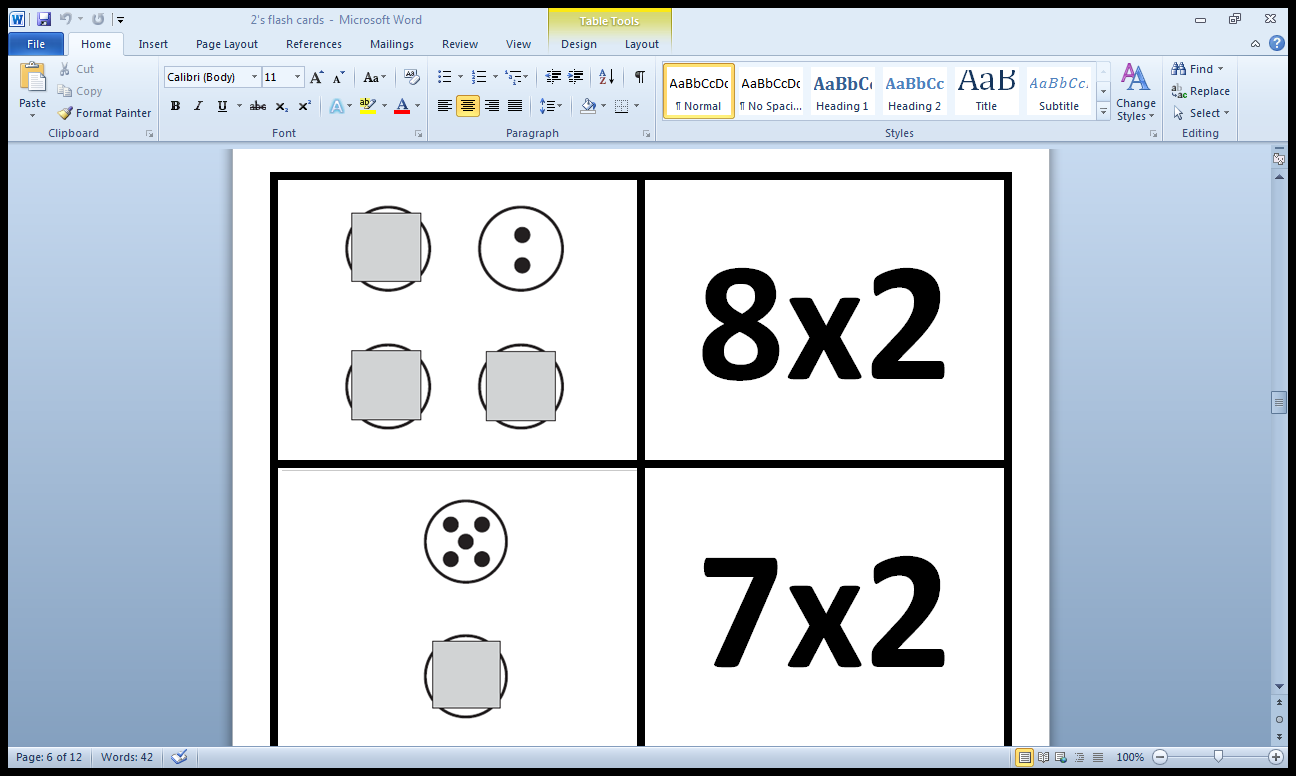 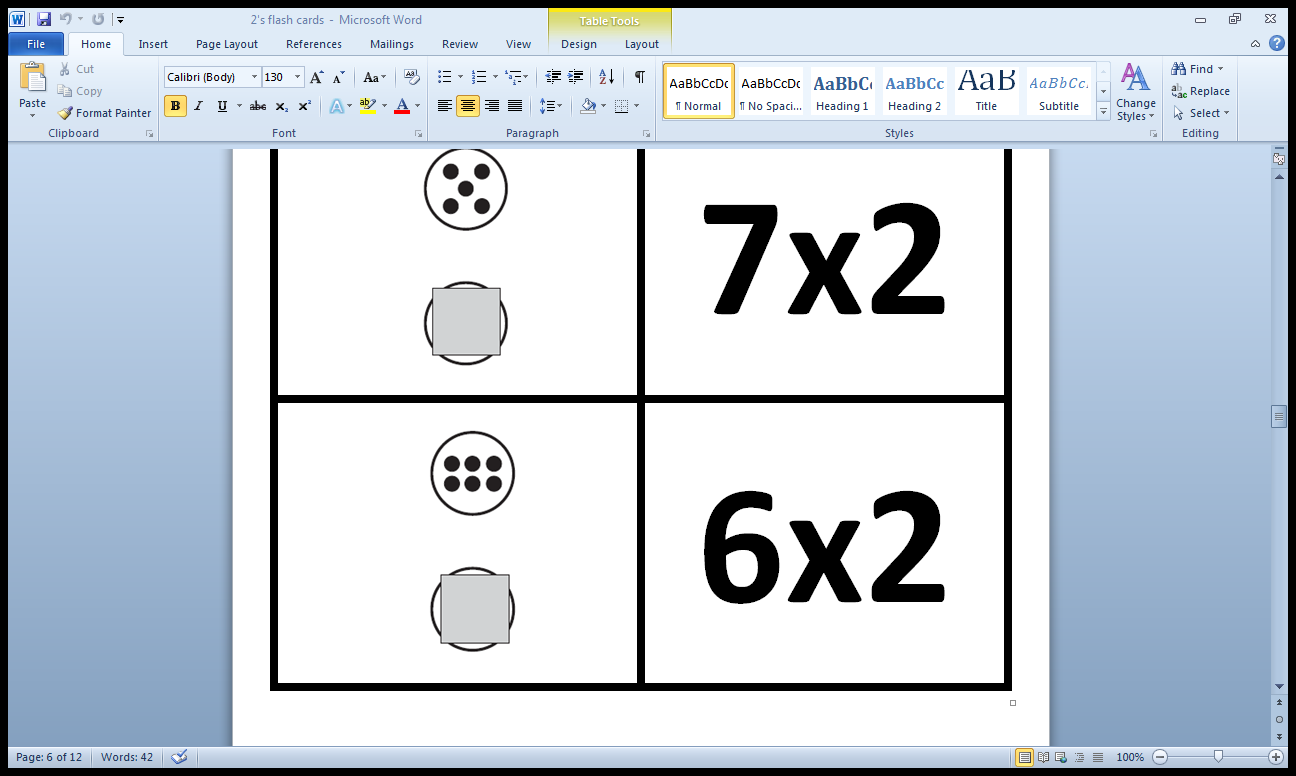 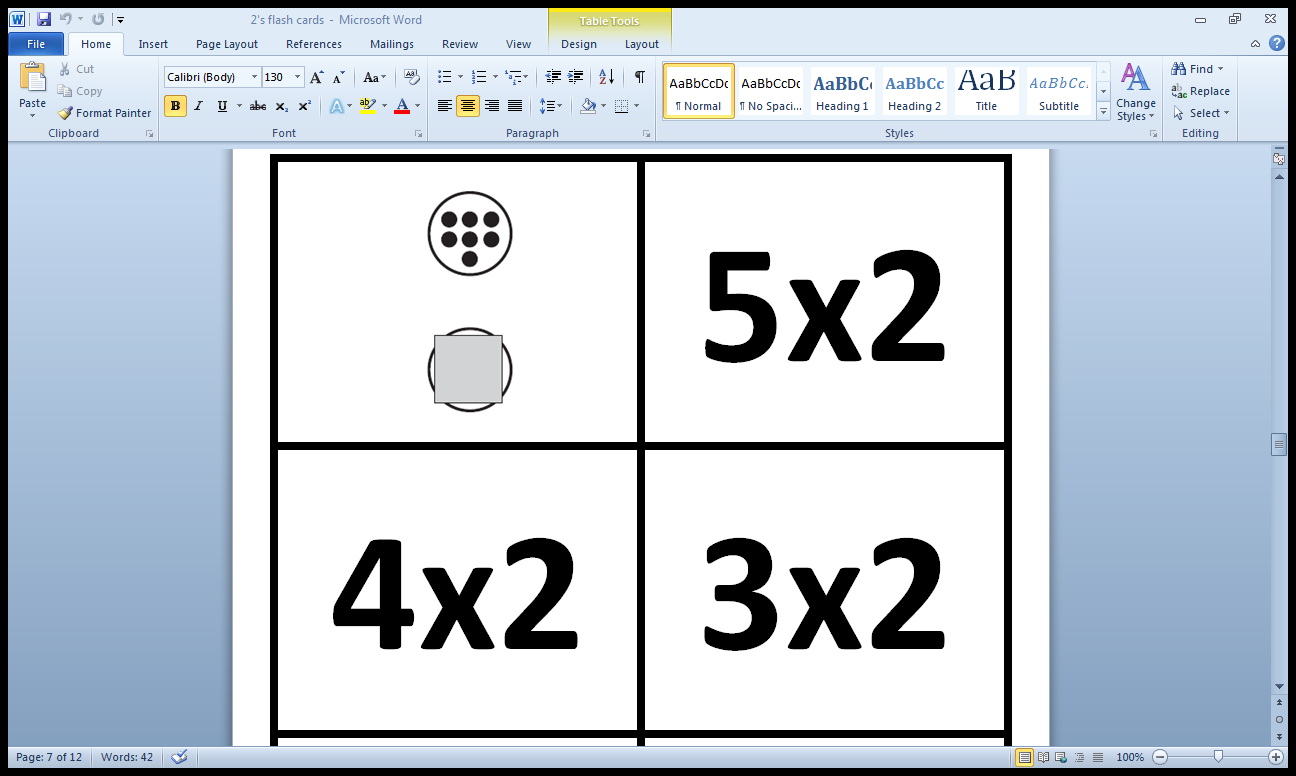 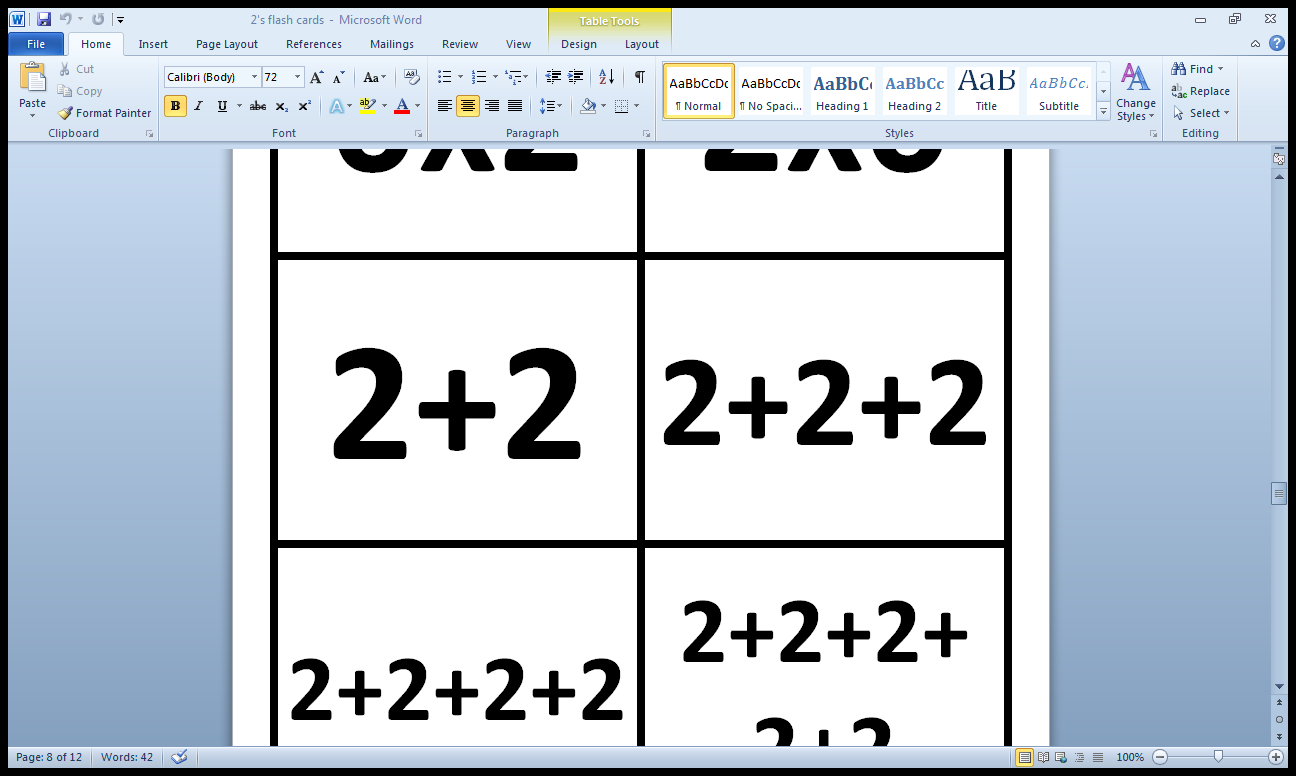 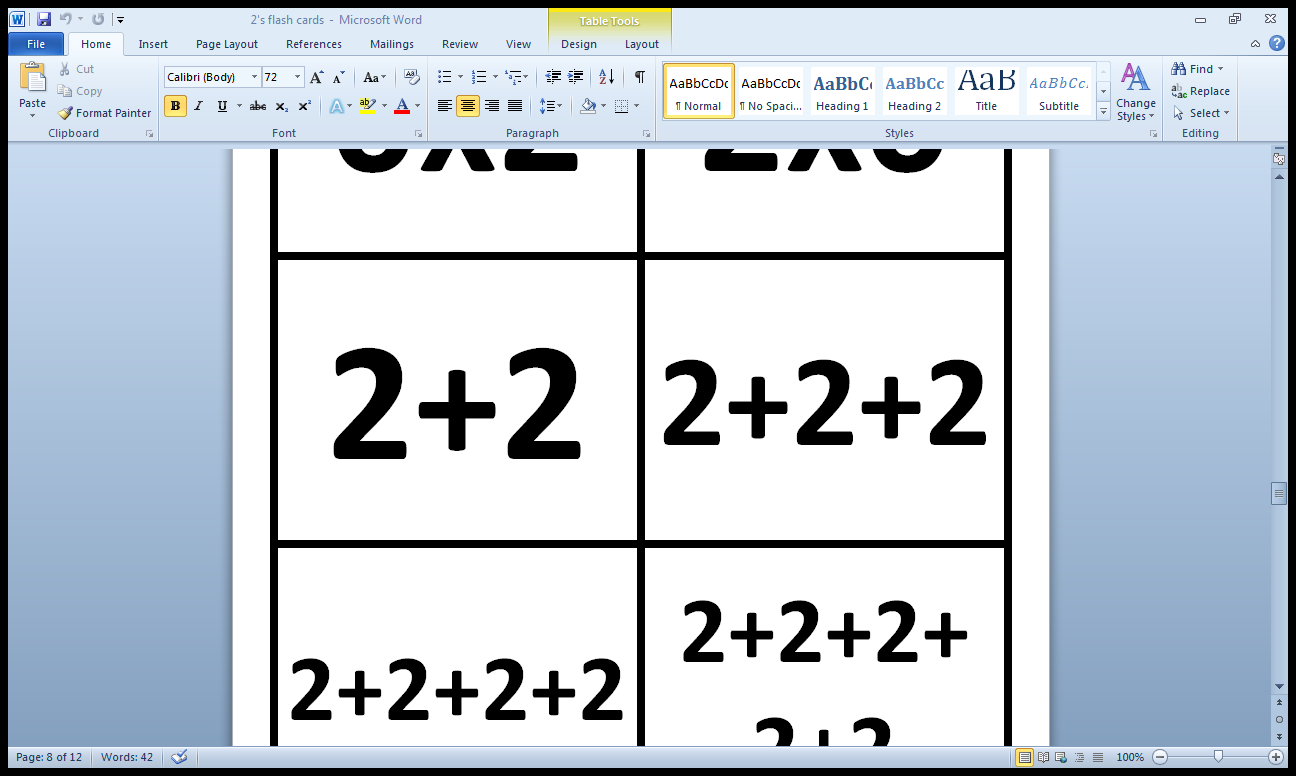 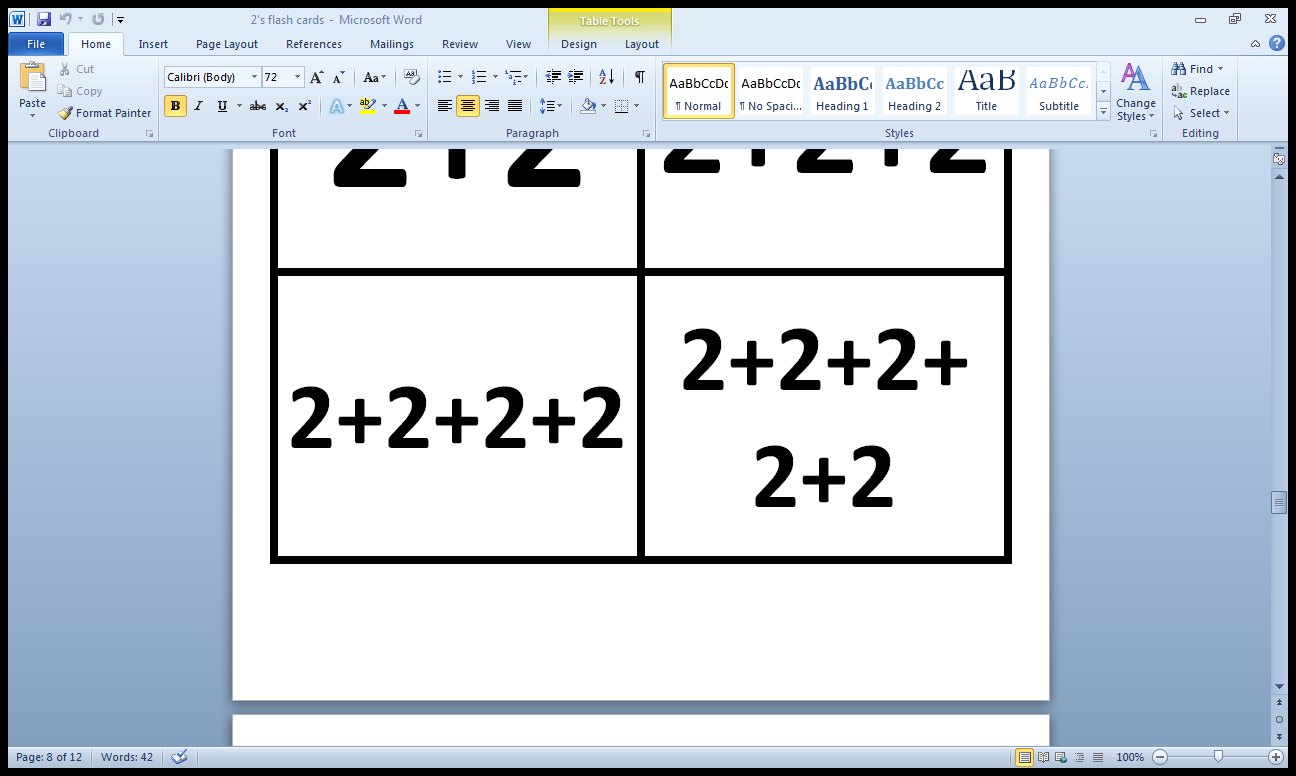 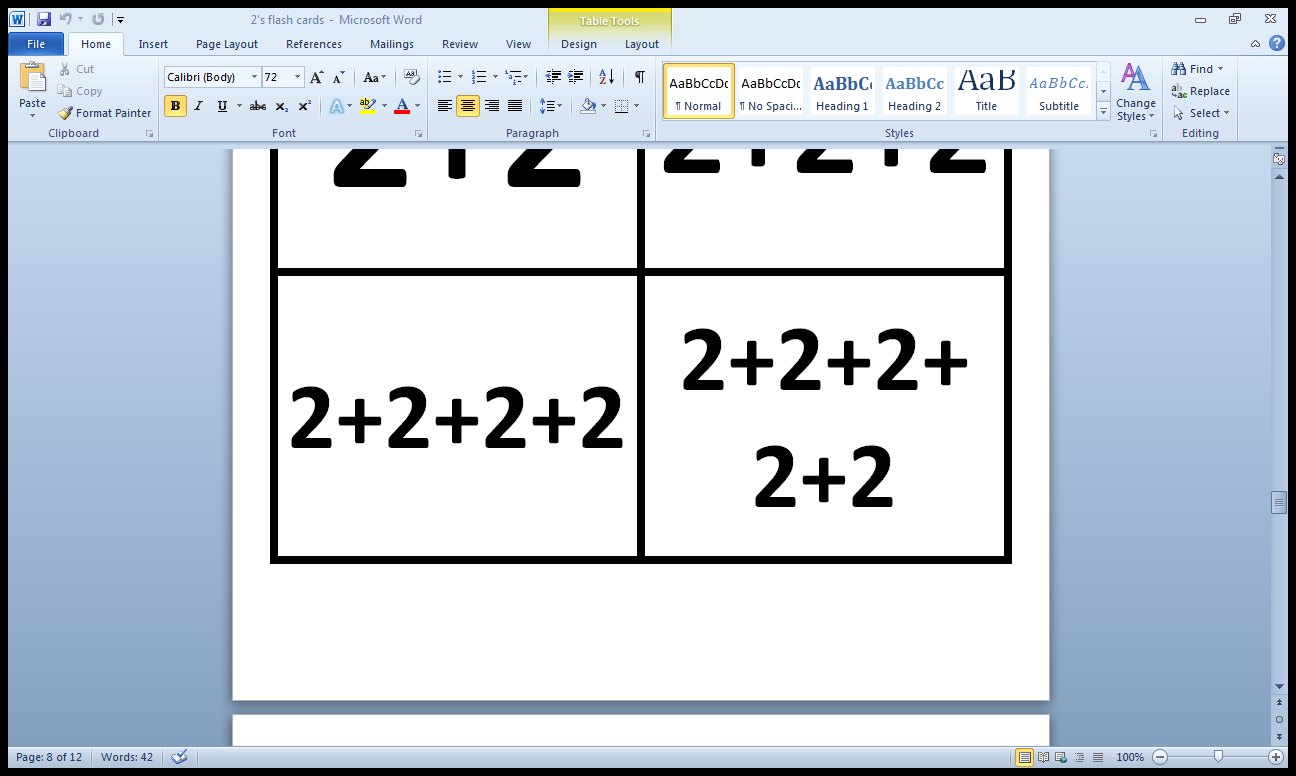 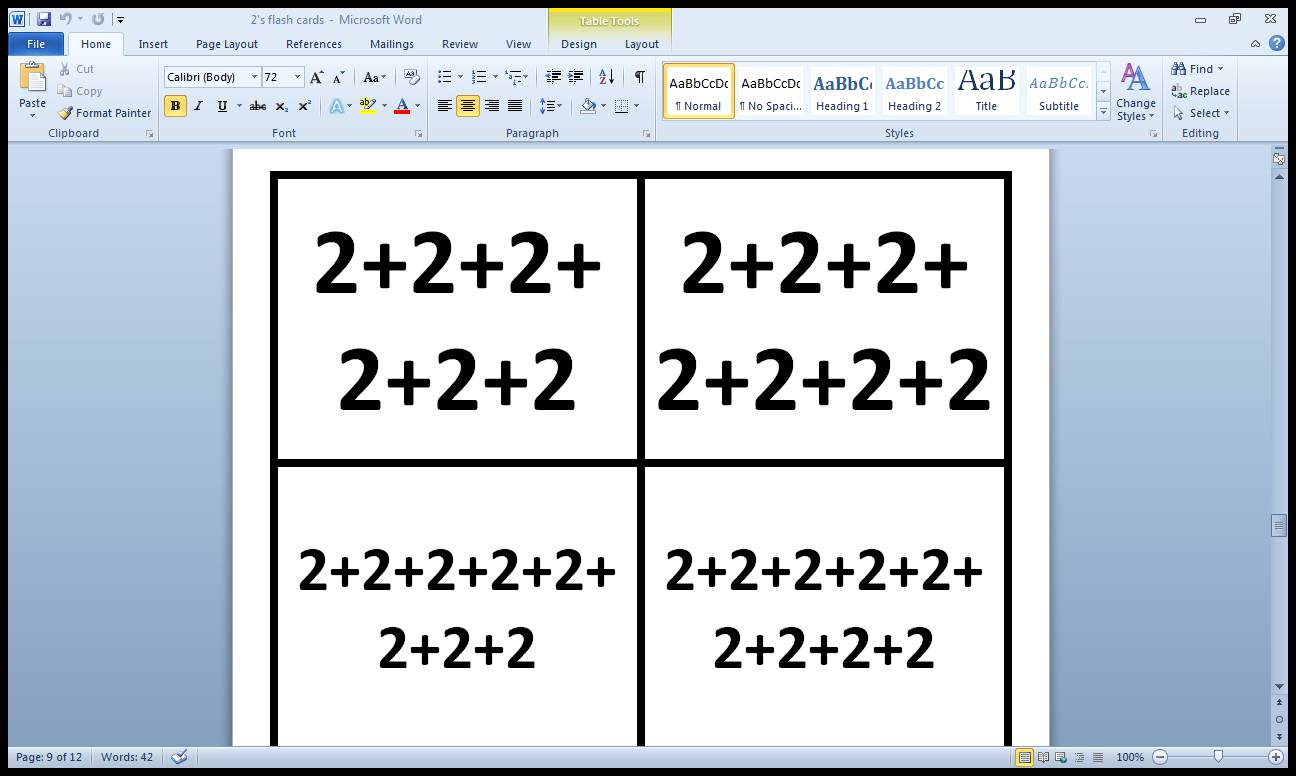 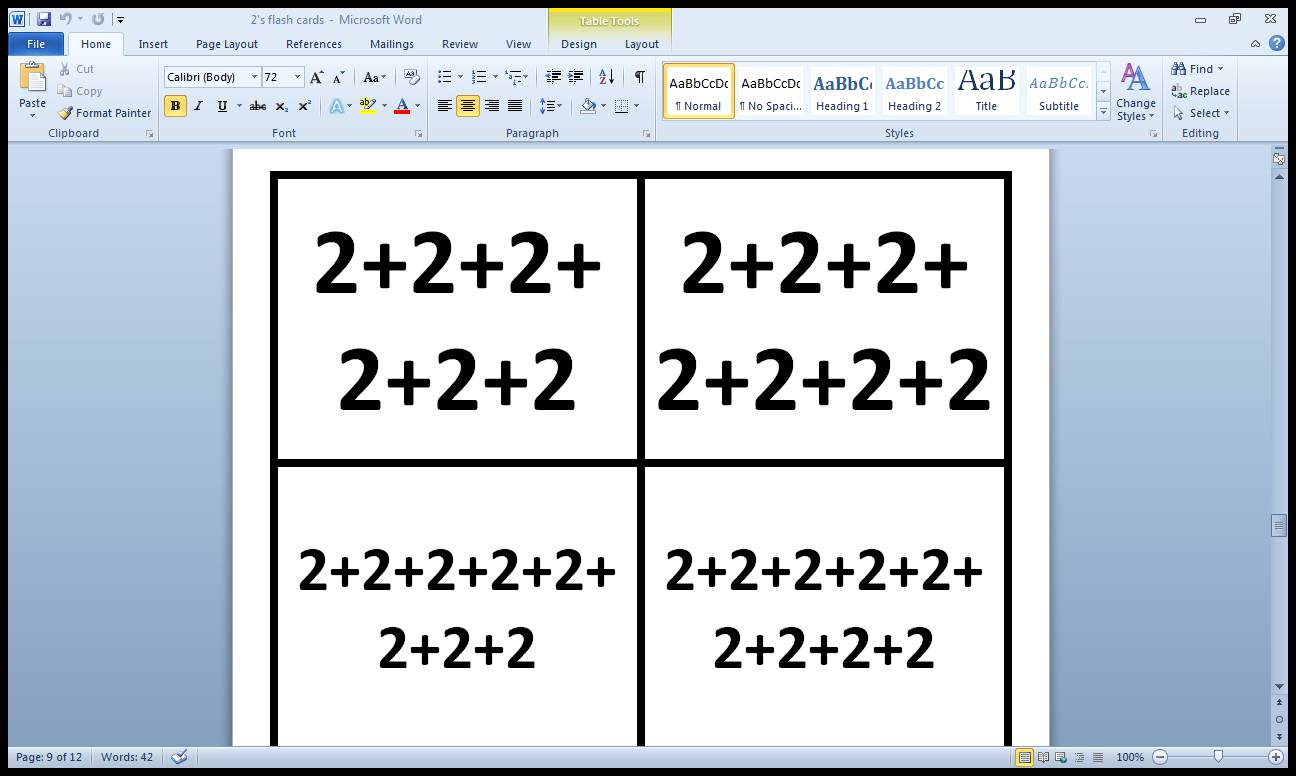 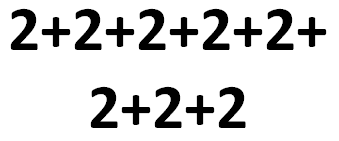 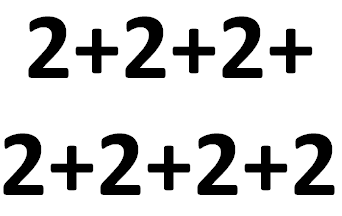 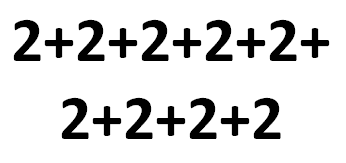 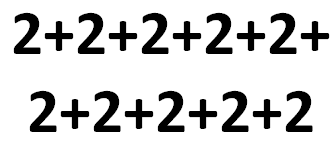 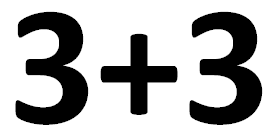 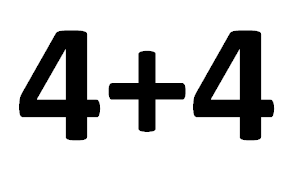 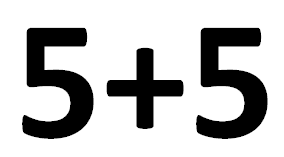 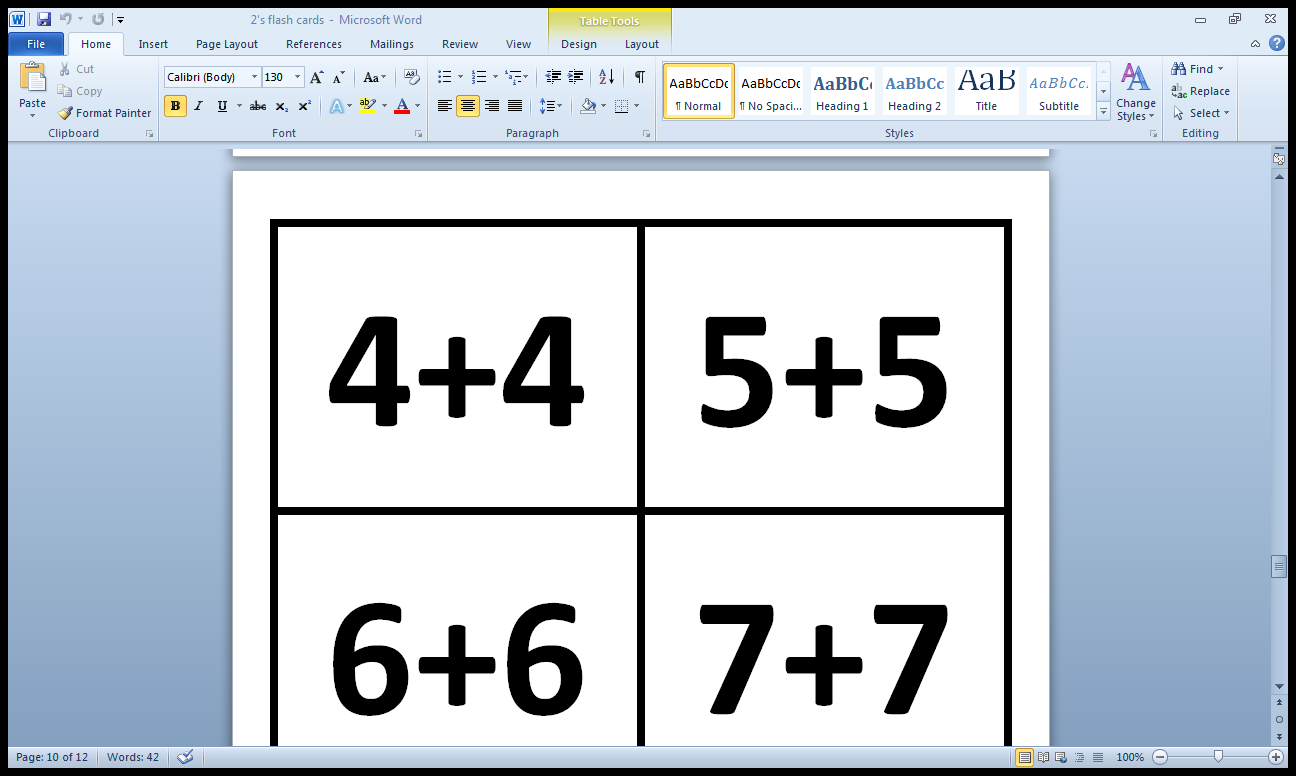 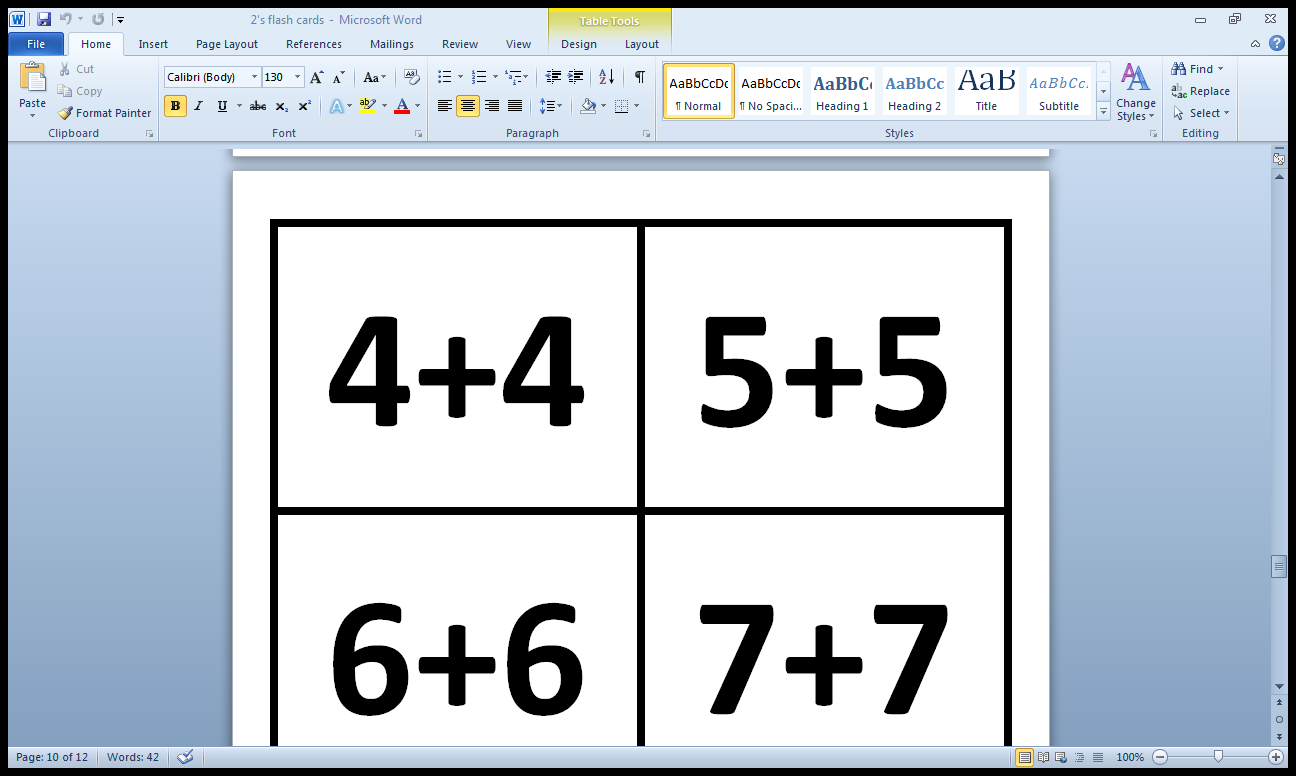 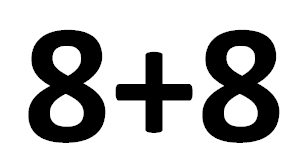 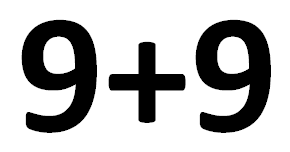 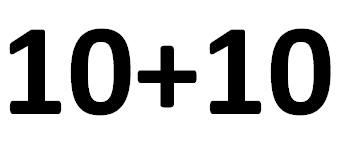 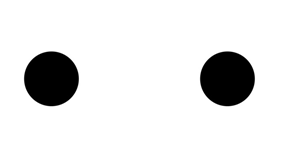 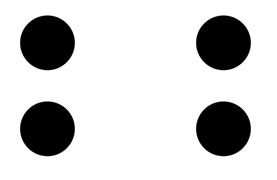 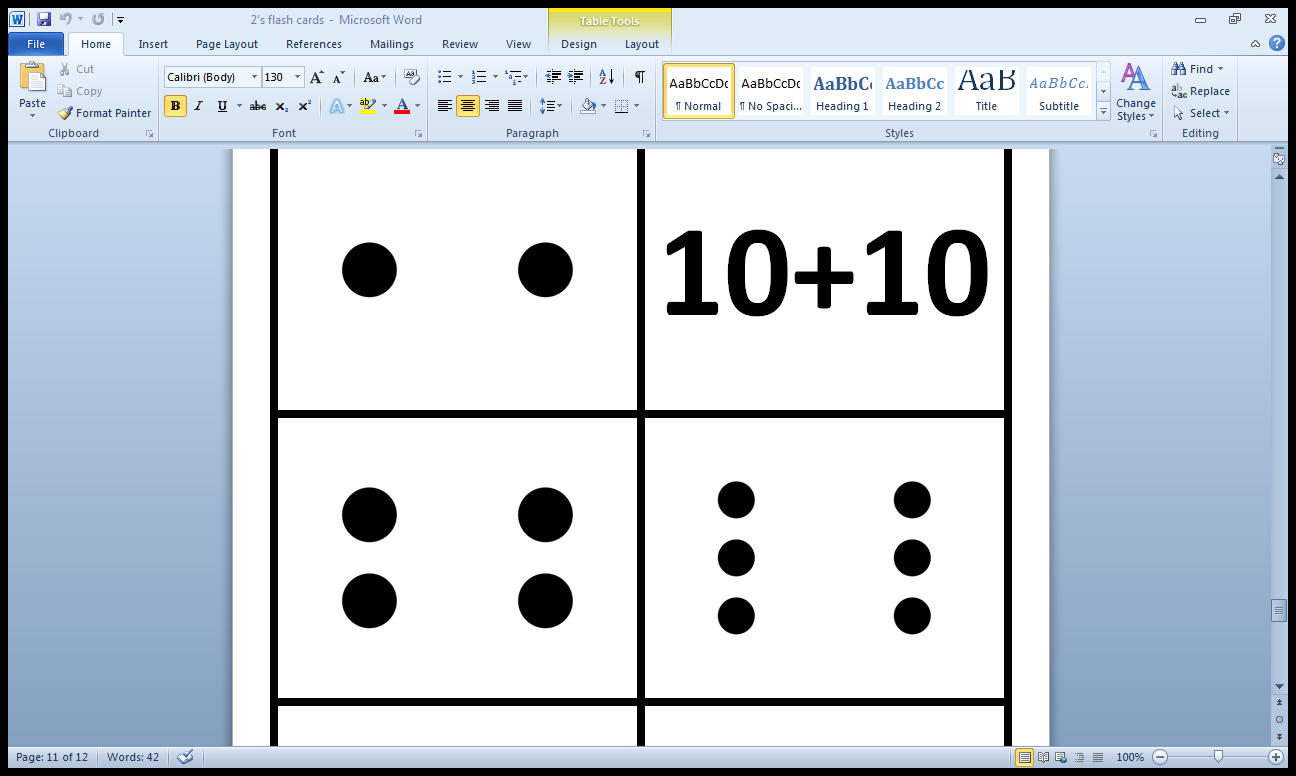 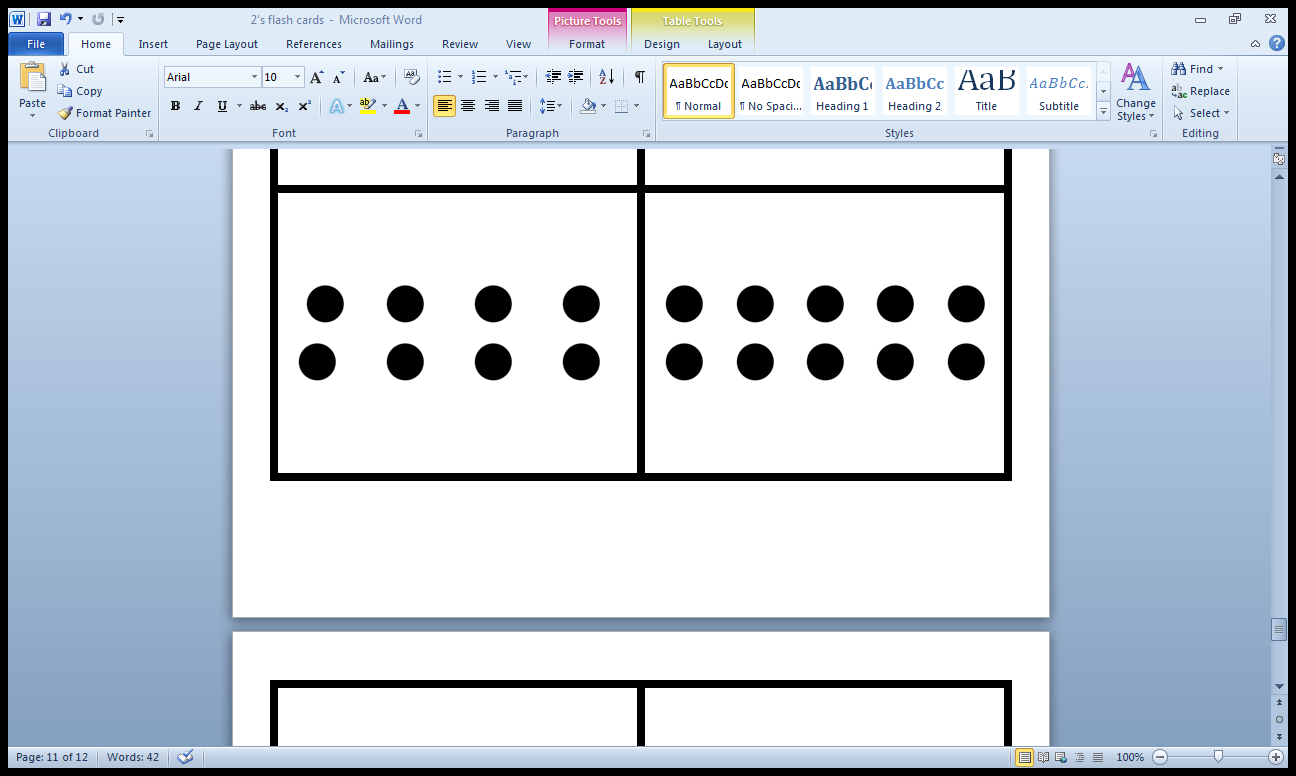 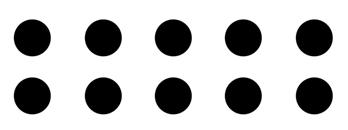 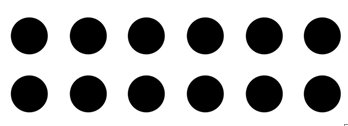 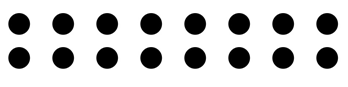